Radiology of cardiorespiratory disease (interactive lecture)
Dr. Reshaid Al Jurayyan 
Assistant professor & consultant
Radiology & medical imaging department
King Saud university- medical city
Name the labels:
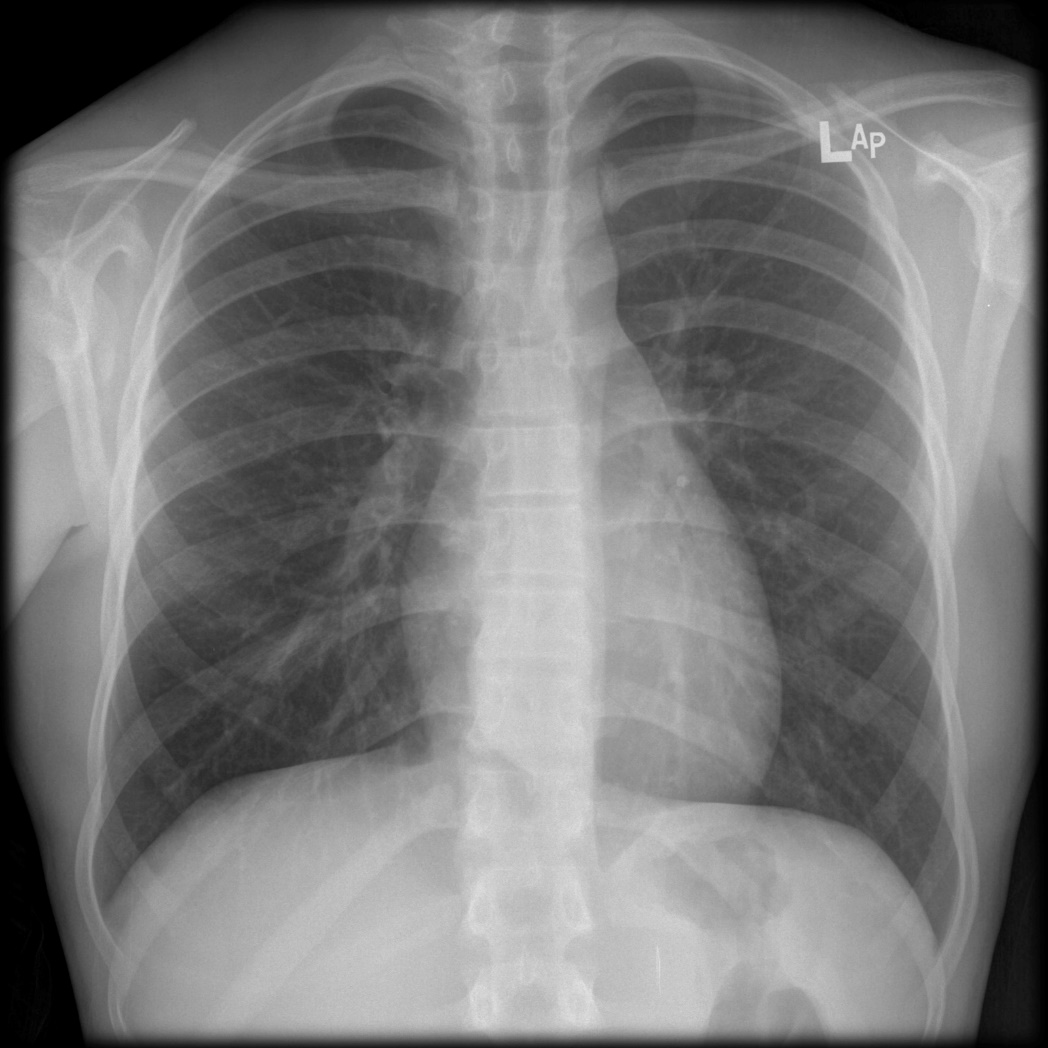 Name the labels:
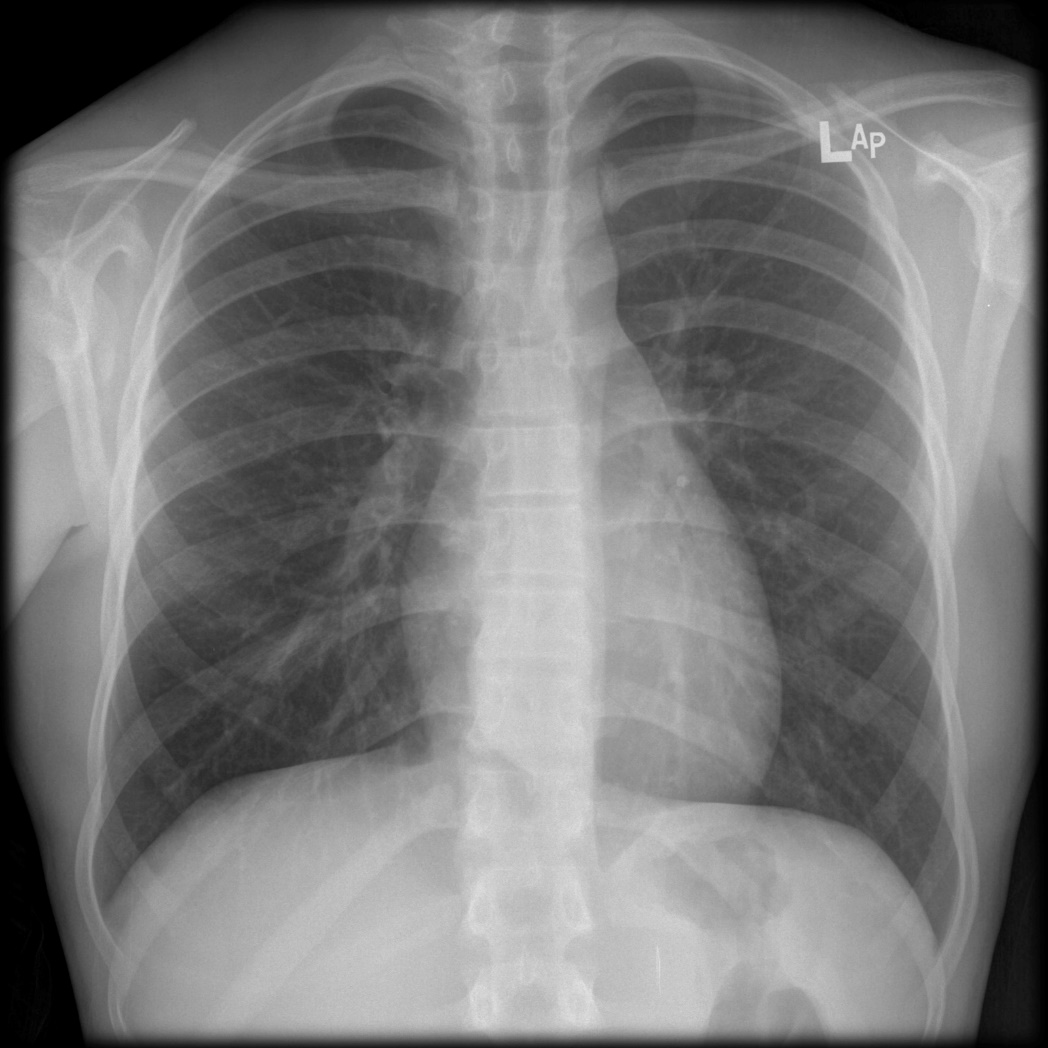 Right clavicle
Aortic knob
trachea
Pulmonary artery truck
Right pulmonary artery
Left atrium appendage
Right atrium
Left ventricle
Right hemi diaphragm
Right ventricle
Left hemi diaphragm
Stomach
30 year-old with fever.
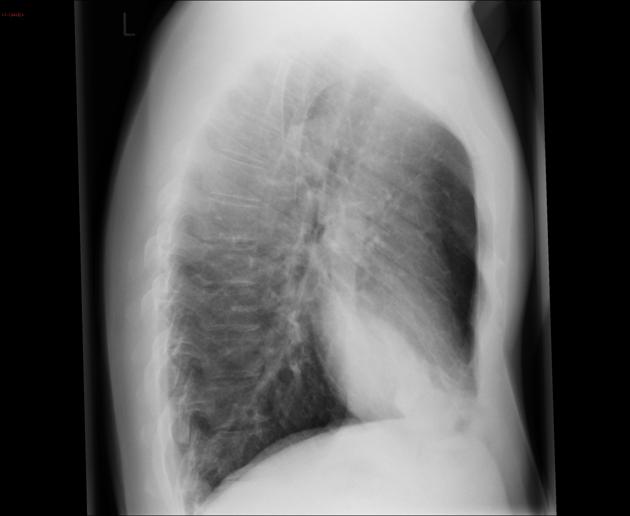 30 year-old with fever.
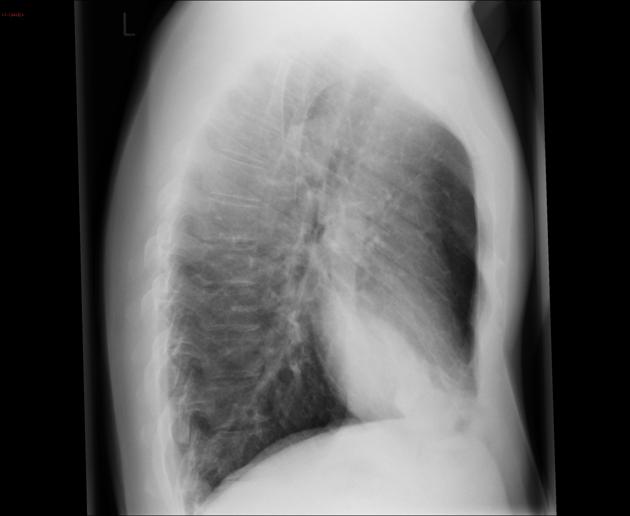 Is it a mass or infiltration ??


Which lung lobe is affected?
30 year-old with fever.
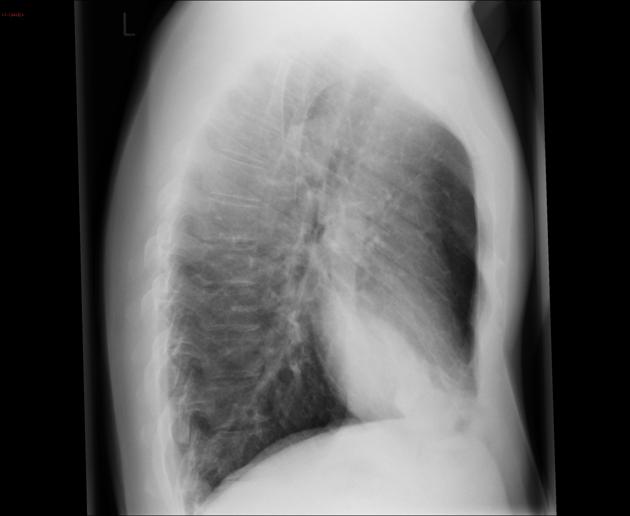 Is it a mass or infiltration ??
Infiltration/pneumonia

Which lung lobe is affected?
Right middle lobe
50 year-old smoker.What is the most likely diagnosis?
50 year-old smoker.What is the most likely diagnosis? Left lung mass.
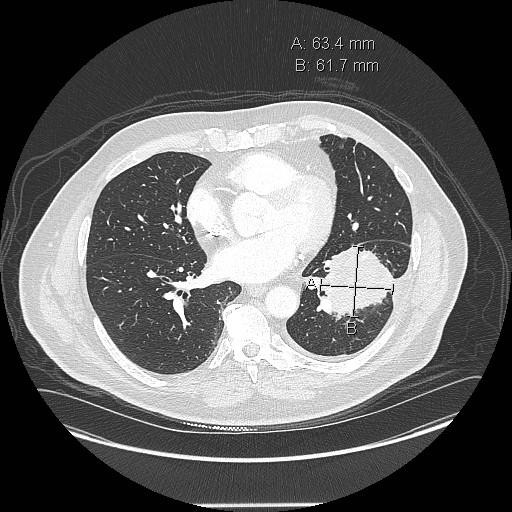 50 year-old smoker.What is the most likely diagnosis? Left lung mass.
CT scan
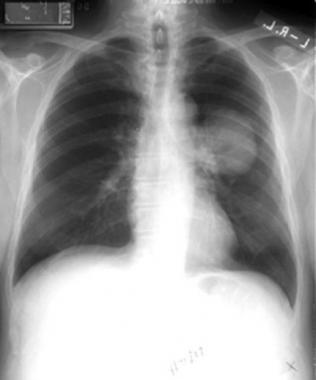 mass
pneumonia
40 year-old female complaining of dyspnea.
What is the most likely diagnosis?
40 year-old female complaining of dyspnea.
What is the most likely diagnosis?

Right pleural effusion.
40 year-old female complaining of dyspnea.
Look for the meniscus sign
What is the most likely diagnosis?

Right pleural effusion.
Pleural effusion on lateral view.
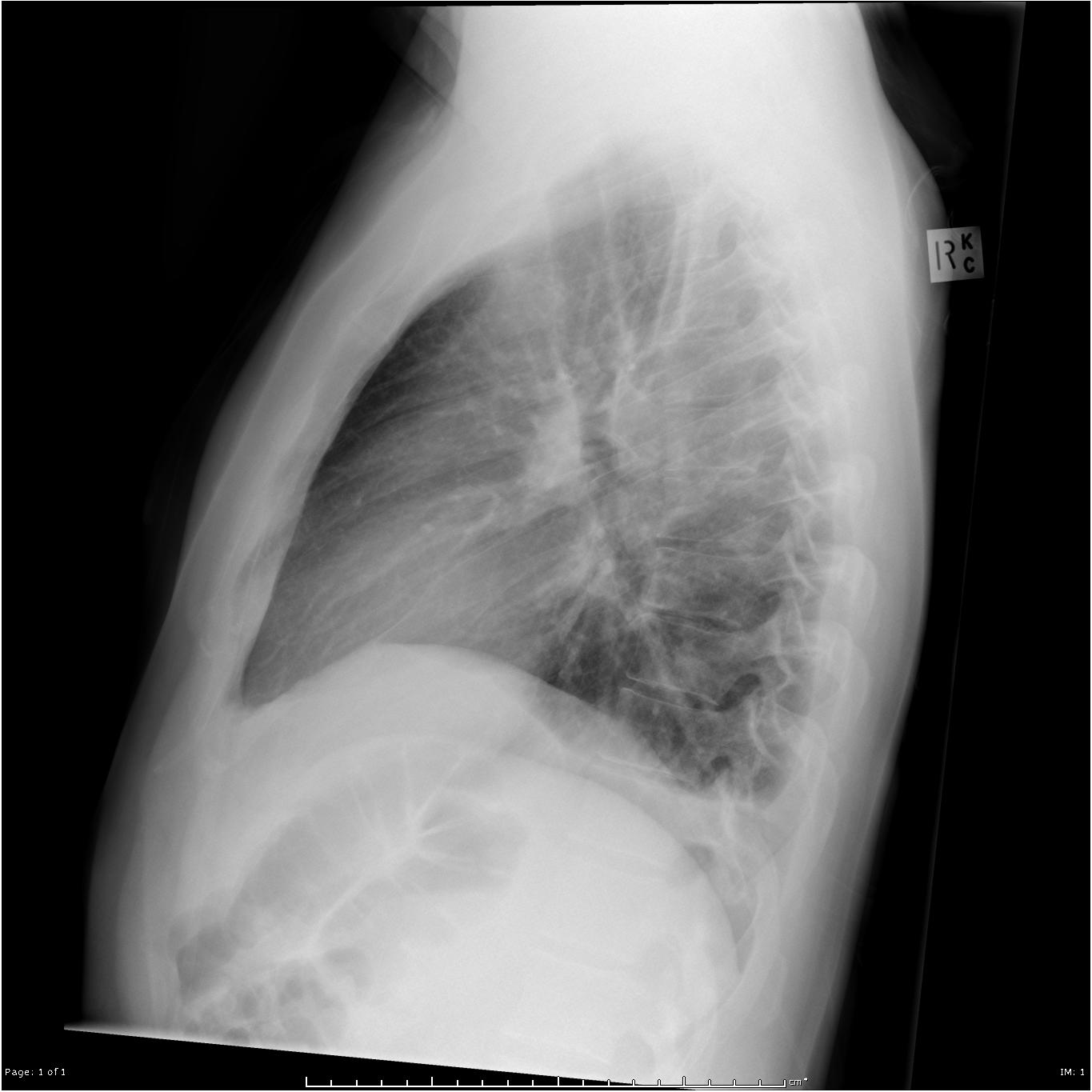 Pleural effusion
Normal side
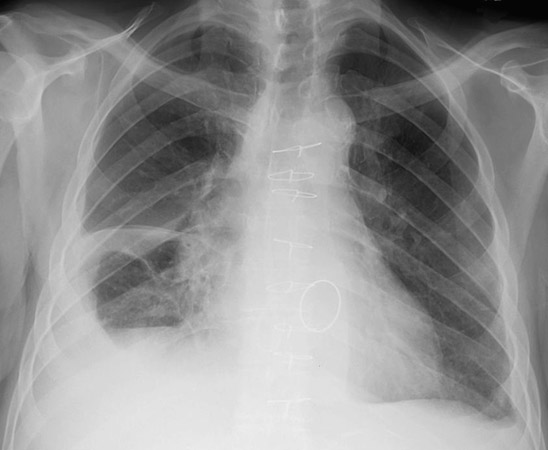 What is this ?
Pleural effusion (fluid tracking into right horizontal fissure)
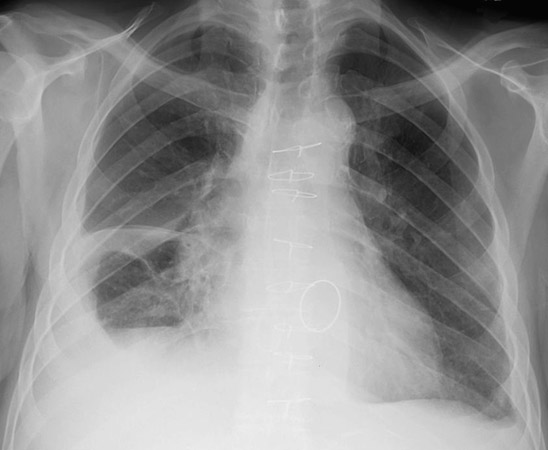 What is this ?
25 year-old male with with chest pain
L
Which side of the chest is abnormal?


What is the diagnosis?
25 year-old male with with chest pain
L
Which side of the chest is abnormal?
Right side.

What is the diagnosis?
Pneumothorax.
What is the diagnosis ?
Hydro-pneumothorax
What is the diagnosis ?
Look for air/fluid level
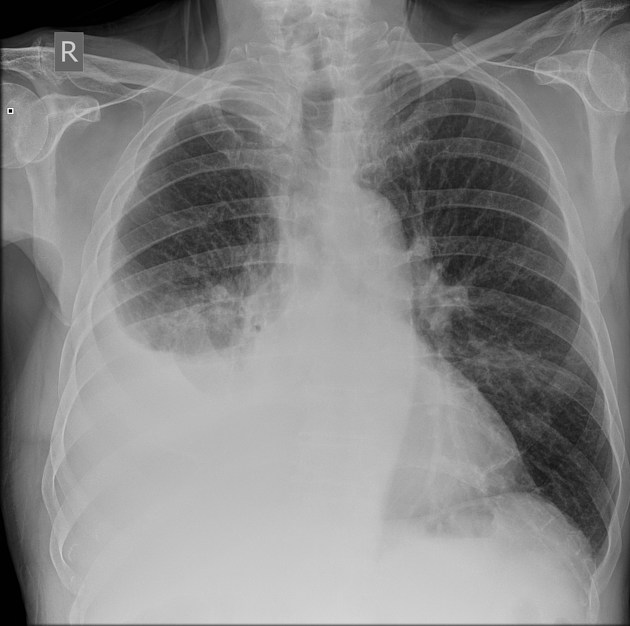 Pleural effusion
Hydro-pneumothorax
Which film is abnormal? What is the abnormality?
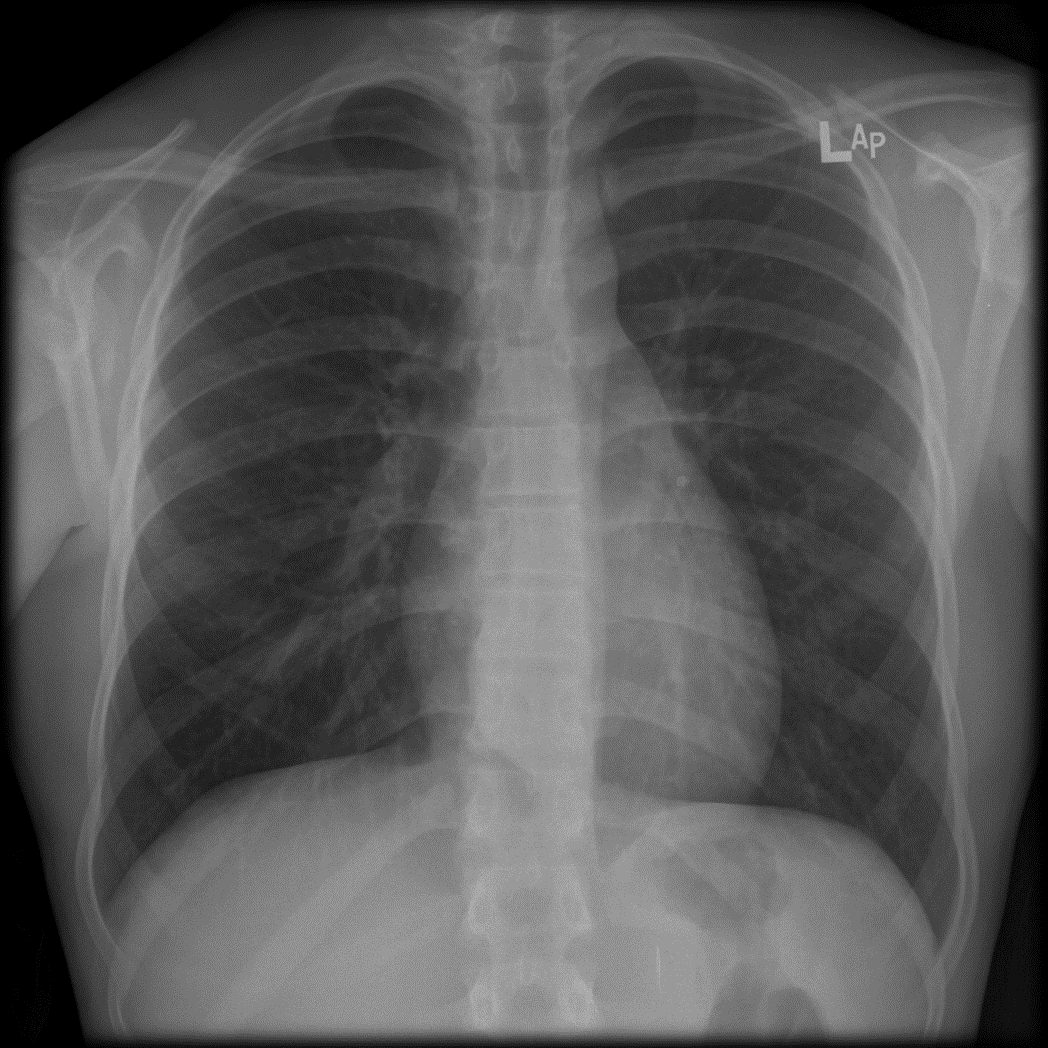 Which film is abnormal? What is the abnormality?
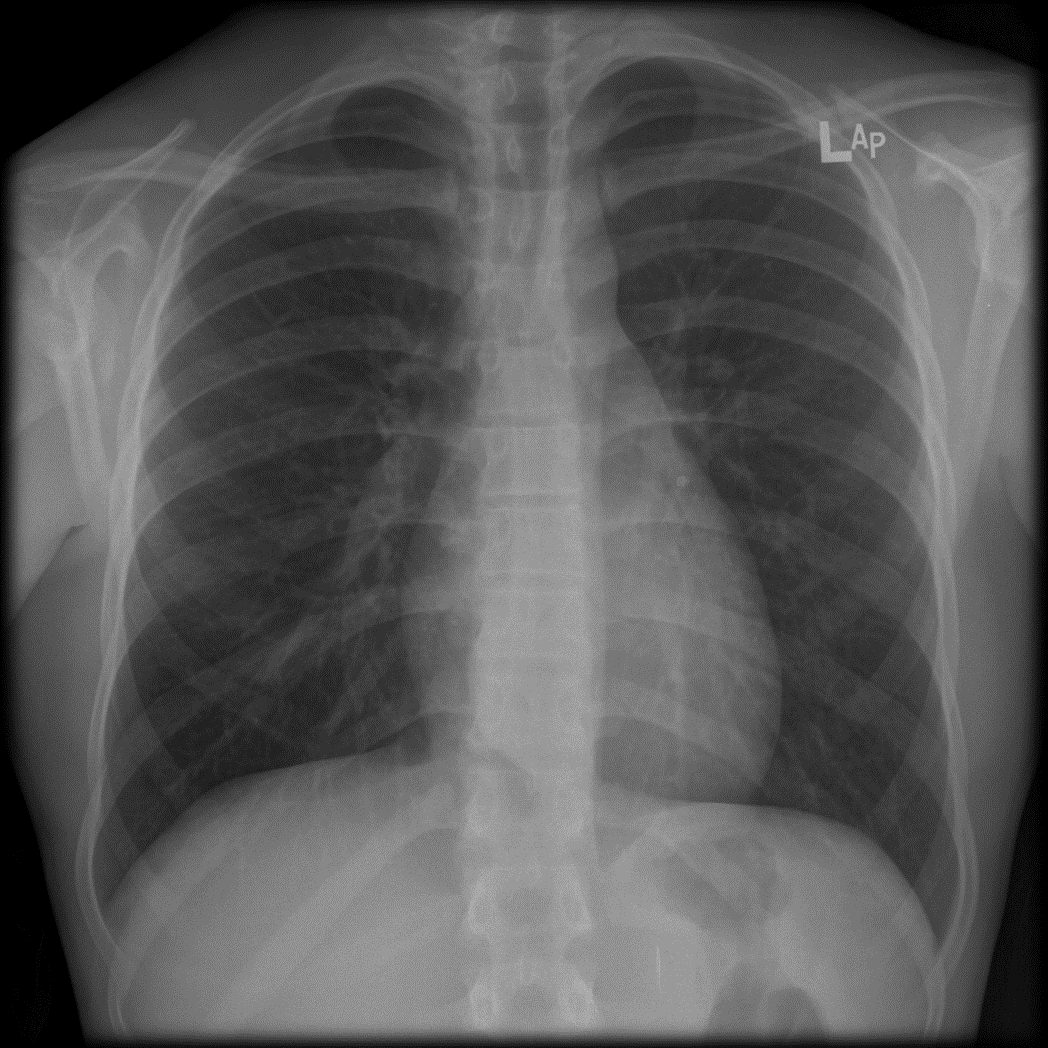 Abnormal 
emphysema
Normal
Which film is abnormal? What is the abnormality?
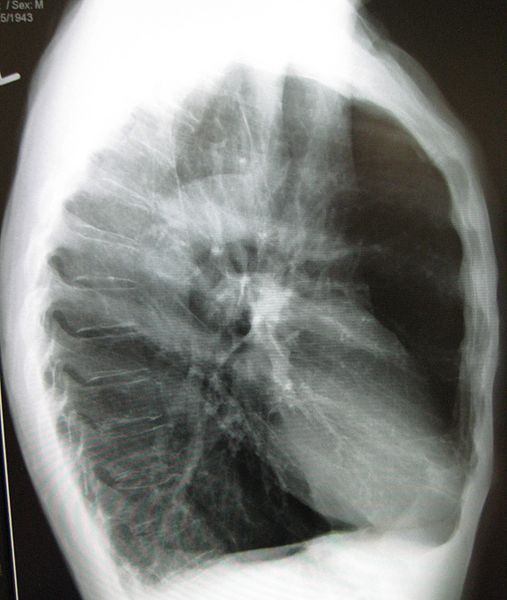 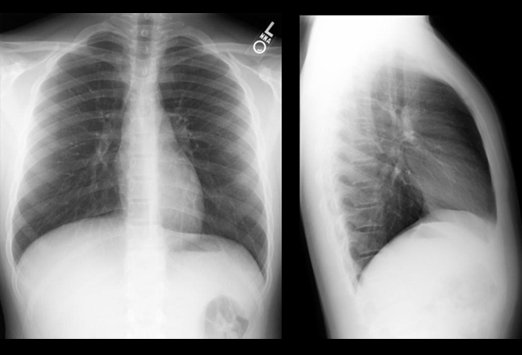 Abnormal 
emphysema
Normal
Which film is abnormal? What is the abnormality?
CT scan
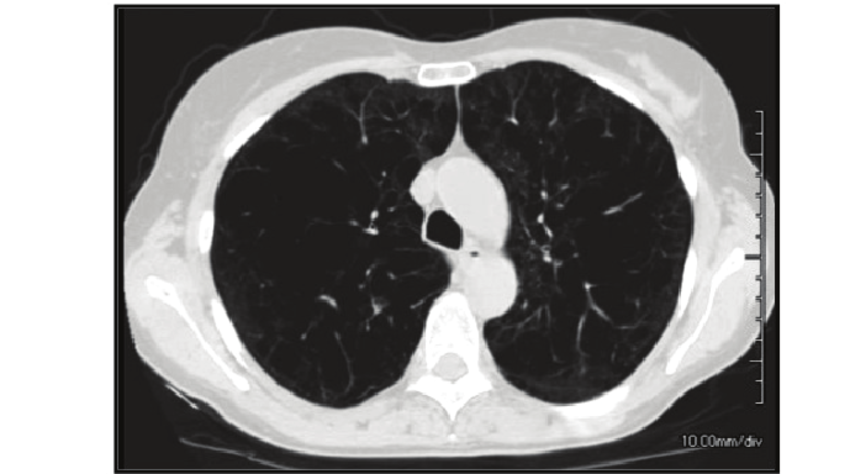 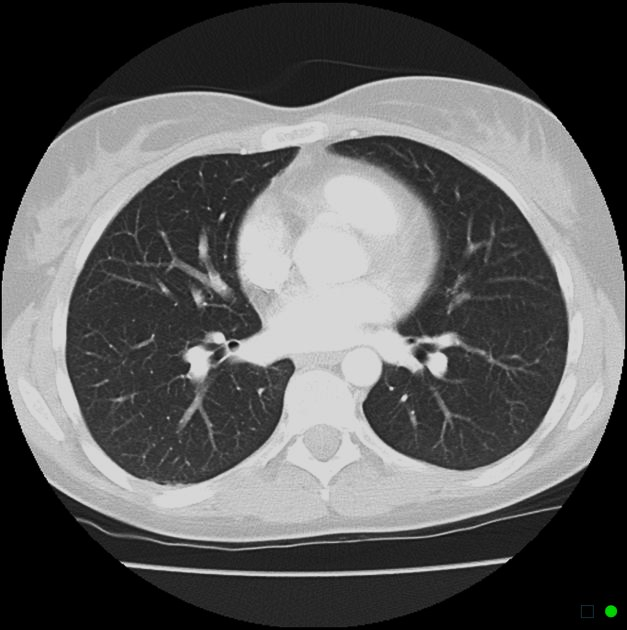 Abnormal 
emphysema
Normal
What is abnormal ?
What is abnormal ?
Heart shadow is enlarged
What is abnormal ?
Heart shadow is enlarged

Can you figure out which heart chamber is enlarged?
What is abnormal ?
Heart shadow is enlarged

Can you figure out which heart chamber is enlarged?
Right atrium
Left atrium enlargement  vs  Right atrium enlargement
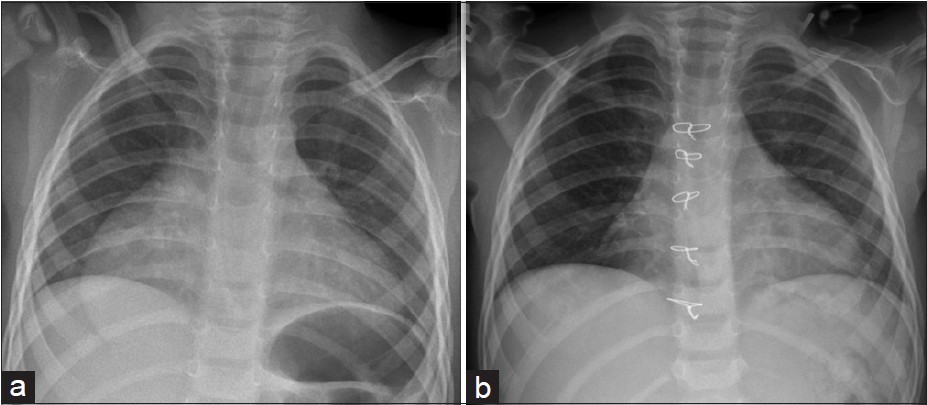 What is the diagnosis?
What is the diagnosis?
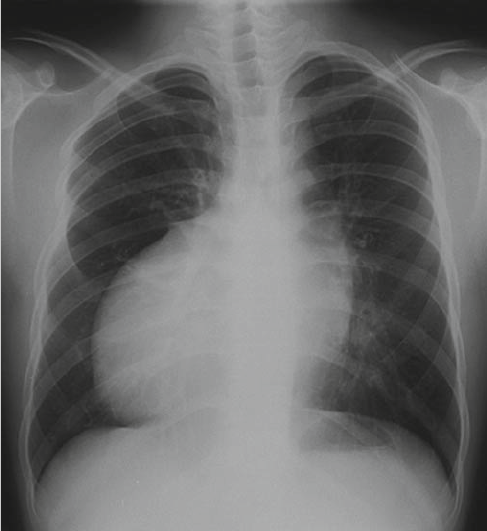 What is the diagnosis?
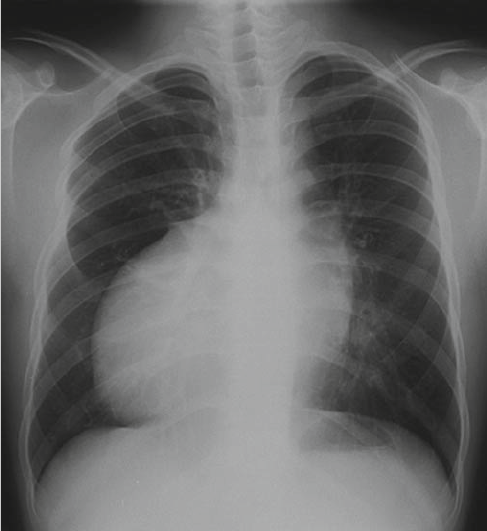 Always check for the side label (L or R)
What is the diagnosis?
L
Diagnosis: dextrocardia
Always check for the side label (L or R)
60 year –old male with difficulty in breathing
What is the most likely diagnosis ?
60 year –old male with difficulty in breathing
What is the most likely diagnosis ?

Cardiogenic  Pulmonary edema  (interstitial)
60 year –old male with difficulty in breathing
What is the most likely diagnosis ?

Cardiogenic  Pulmonary edema  (interstitial)
60 year –old male with difficulty in breathing
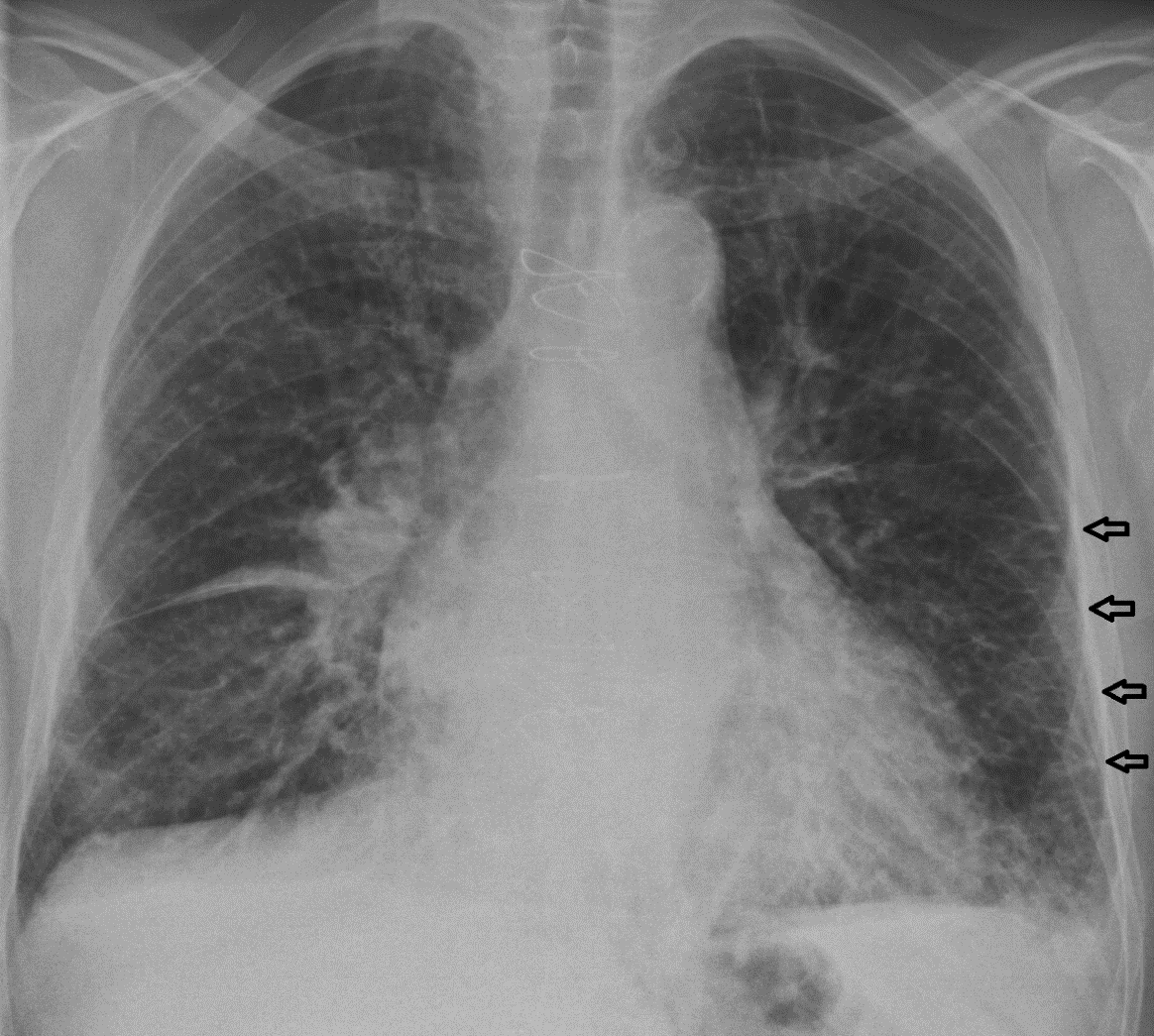 What is the most likely diagnosis ?

Cardiogenic  Pulmonary edema  (interstitial)
Kerley B lines
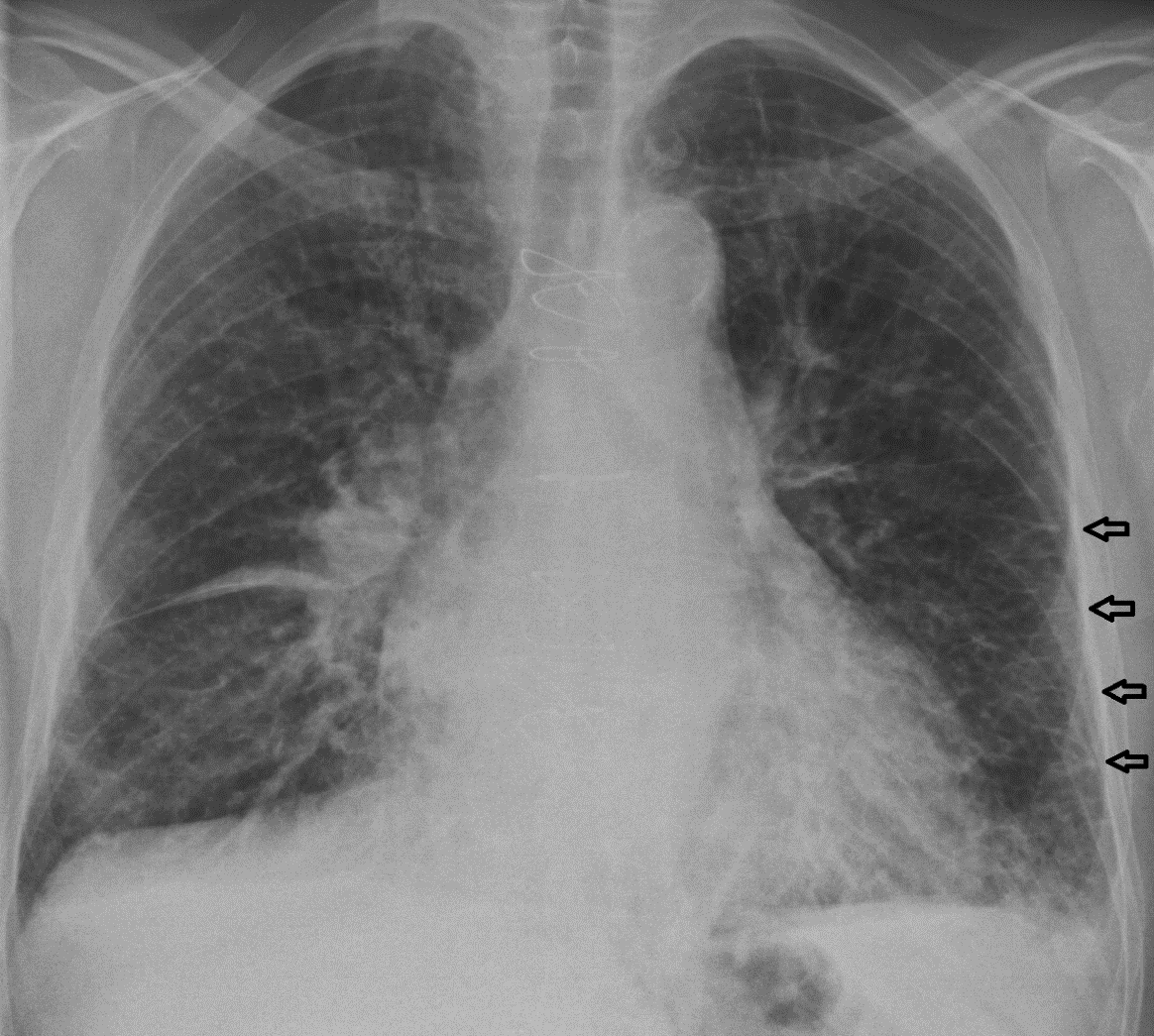 60 year –old male with difficulty in breathing
What is the most likely diagnosis ?

Cardiogenic  Pulmonary edema  (interstitial)
Peri broncheal cuffing
What do you see in this x ray ?
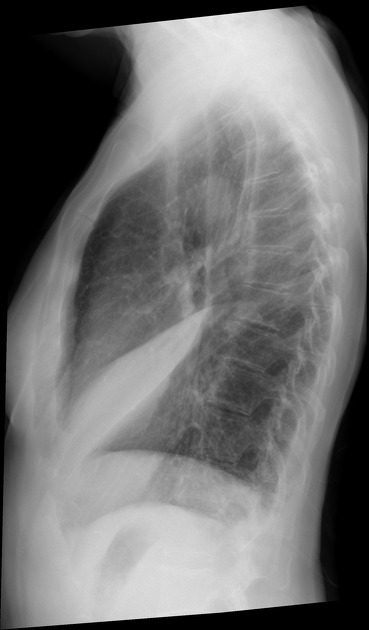 What do you see in this x ray ? Right middle lobe collapse.
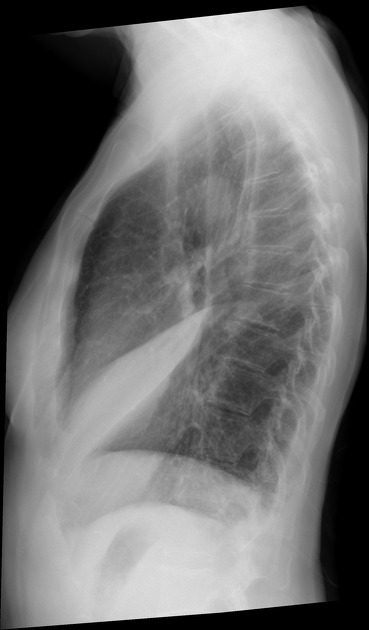 Right upper lobe collapse
Left upper lobe collapse
Left lower lobe collapse
Right lower lobe collapse
50 year-old with severe chest pain.
What is abnormal?
50 year-old with severe chest pain.
What is abnormal?
The aorta is enlarged.

What will you do next?
50 year-old with severe chest pain.
What is abnormal?
The aorta is enlarged.

What will you do next?
CT scan (CT aortogram)
What is the diagnosis ?
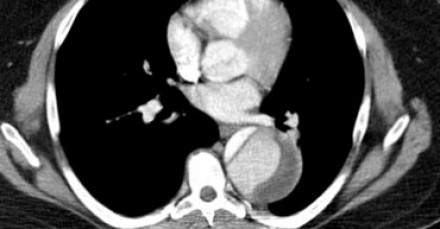 What is the diagnosis ? Aortic dissection.
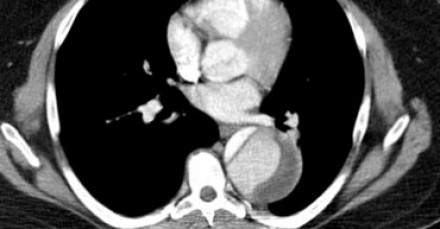 40 year-old female with chest pain after a 7 hours flight.  She had previous deep vein thrombosis in her lower limbs.
What are you suspecting this patient has?
40 year-old female with chest pain after a 7 hours flight.  She had previous deep vein thrombosis in her lower limbs.
What are you suspecting this pataint has? 
Pulmonary embolism
40 year-old female with chest pain after a 7 hours flight.  She had previous deep vein thrombosis in her lower limbs.
What are you suspecting this patient has? 
Pulmonary embolism 

Do you see any abnormality in this chest x ray?
40 year-old female with chest pain after a 7 hours flight.  She had previous deep vein thrombosis in her lower limbs.
What are you suspecting this patient has? 
Pulmonary embolism 

Do you see any abnormality in this chest x ray? 
No
40 year-old female with chest pain after a 7 hours flight.  She had previous deep vein thrombosis in her lower limbs.
What are you suspecting this patient has? 
Pulmonary embolism 

Do you see any abnormality in this chest x ray? 
No 

What to do next ?
40 year-old female with chest pain after a 7 hours flight.  She had previous deep vein thrombosis in her lower limbs.
What are you suspecting this pataint has? 
Pulmonary embolism 

Do you see any abnormality in this chest x ray? 
No 

What to do next ?
CT pulmonary angiogram.
Pulmonary embolism
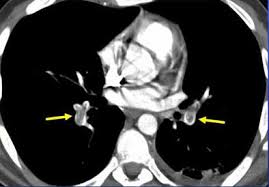 Thrombus
Thrombus
Pulmonary embolism
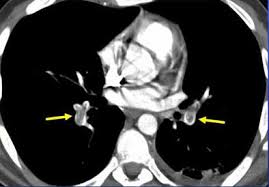 CT pulmonary angiogram is the gold standard exam to diagnose PE
Thrombus
Thrombus
The most common x ray finding in PE is ” NORMAL”
What is the diagnosis ?
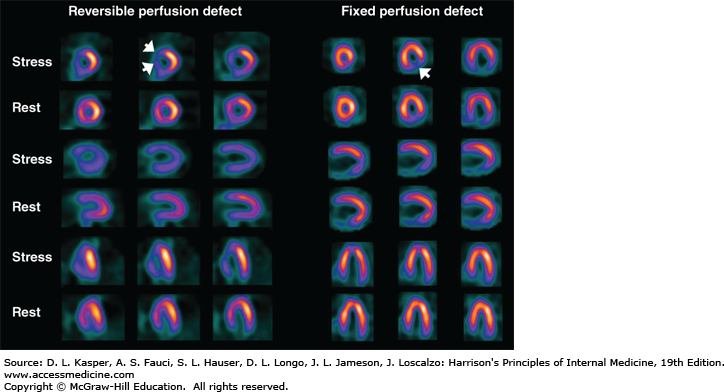 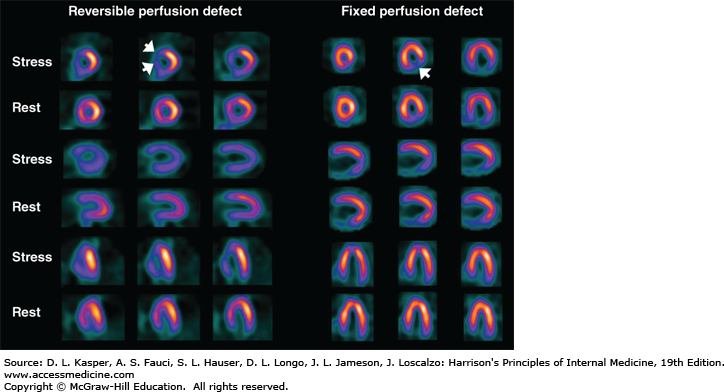 What is the diagnosis ?
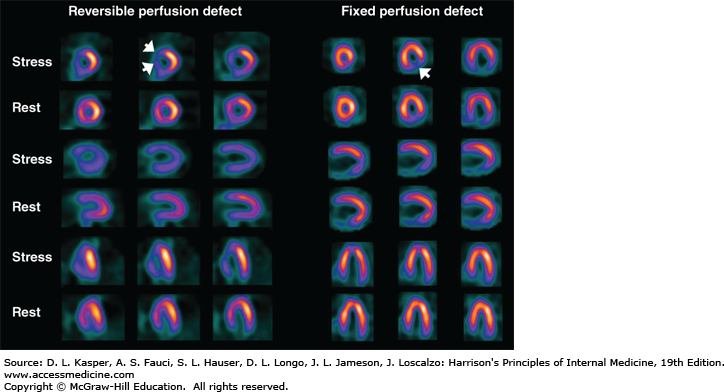 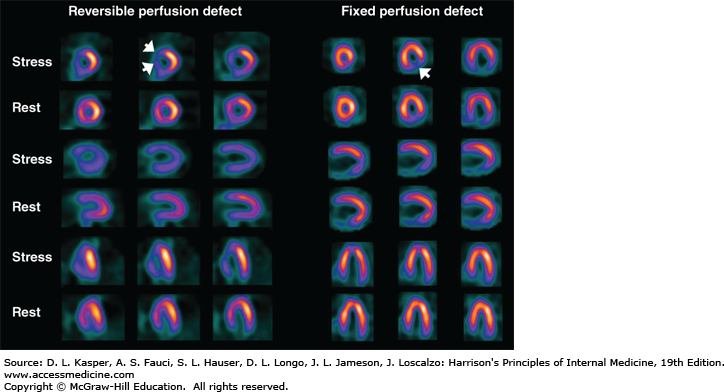 Myocardial ischemia
Myocardial infarction
Thank you